マルサマルシェ車好きスタッフ　よっちゃん企画ジムニー好き集まれ！
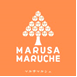 ４月１７日（日曜日）
車好きの方の為の弟１段イベントとして
ジムニーイベントを開催します！
○どんなパーツを付けているか知りたい
　　○沢山ジムニーを見てみたい
　　○ジムニーの友達を作って情報交換をしたい
　　○これからジムニーに乗りたい！など、
　　　ジムニーに興味がある方ならどなたでも参加できます！

　＊ジムニーでお越しの方は、コンテストに自動エントリーとなります。
　　参加者の方に投票して頂き、１位の方にはマルサマルシェから素敵な
　　プレゼントがあります♪







当日の流れ
・自己紹介・ビュッフェを楽しみながらの情報交換・駐車場で愛車を
　見させて頂きながらの情報交換などです。お気軽にご参加下さい。

＊参加者様へのお願い
　駐車場内での空ブカシや、ご近所の迷惑にならない様にご協力下さい。

山梨県笛吹市一宮町末木２３８
☎ ０５５３－４７－４４４７
✉ cook@marusa-f.co.jp   
　 ９：００～１６：００
　 月曜定休(祝月曜の場合、翌火曜定休)
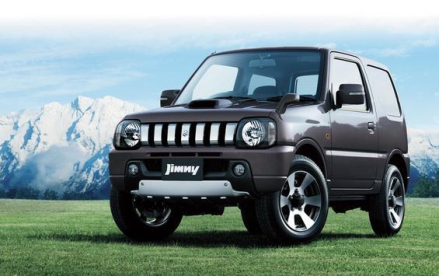 日時・・・平成２８年４月１７日（日曜日）１０時～１３時
場所・・・マルサマルシェクッキングスタジオ
参加費・・３０００円　
　（３日前から５０％のキャンセル料。当日は１００％のキャンセル料を頂きます）
お申込み方法・・・電話にてお願い致します（定員２０名）
　　　　　　　　　０５５３－４７－４４４７
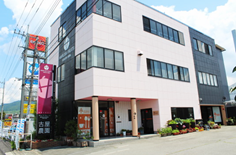 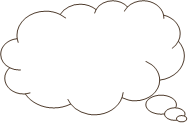 甲州街道20号線沿いエネオス様隣！